Hogyan készítek vektorgrafikus képet?
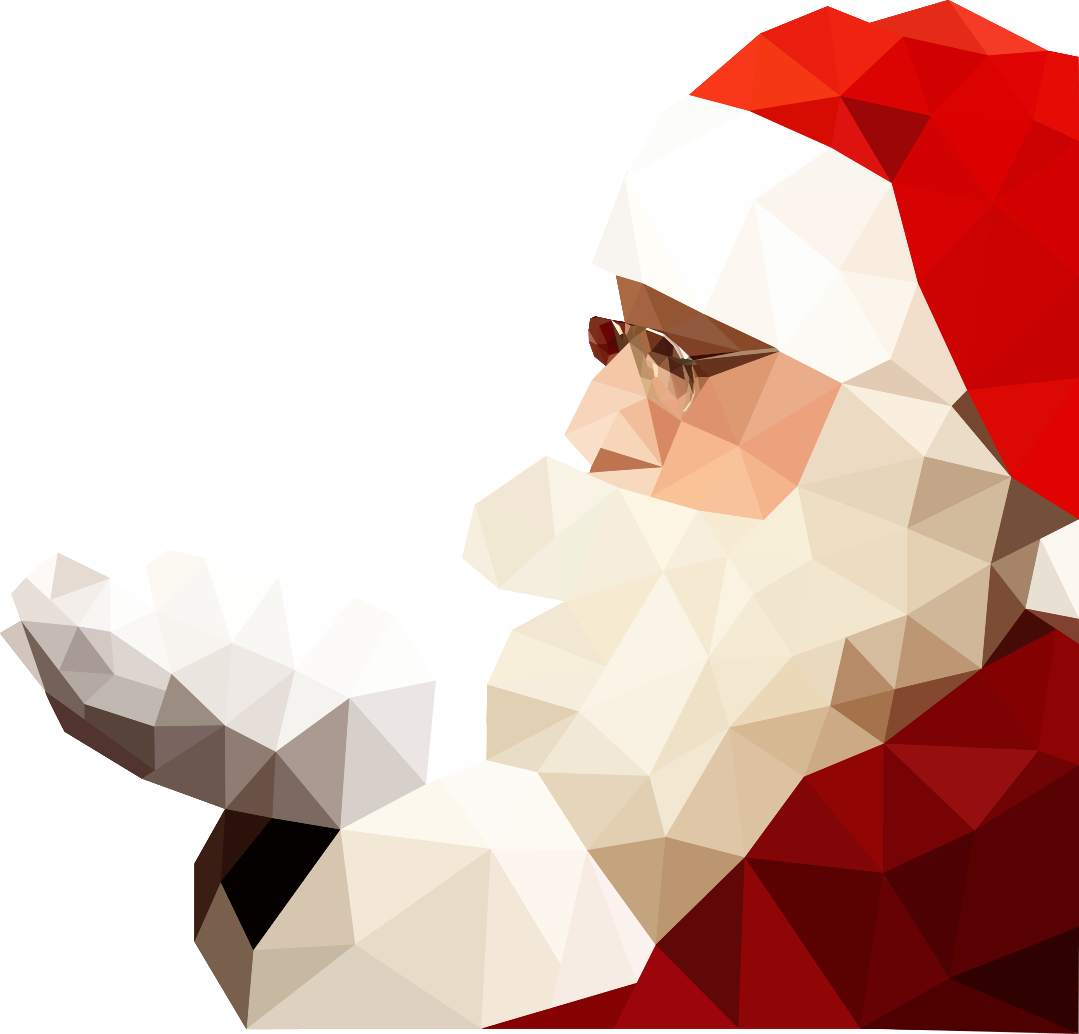 avagy: Télapó-rajz készítése háromszögelős technikával.
Készítette: Hegedűs Dóra
Felkészítő tanár: Líbor Roland
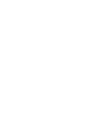 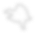 Iskola: Vörösmarty Mihály Általános Iskola
Cím: Orosháza, Vörösmarty Mihály utca 4.
Téma: „Az én művem”
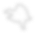 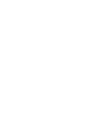 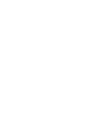 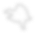 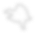 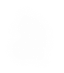 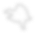 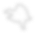 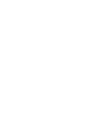 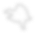 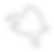 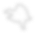 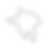 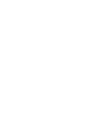 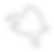 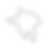 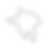 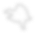 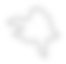 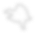 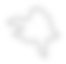 Tartalomjegyzék
Vége
Vektorgrafika
Mi is az az Inkscape? 
 Hogyan készült?
Előkészületek
Rajzolás
 Kérdések és válaszok
  Forrás
Vektorgrafika
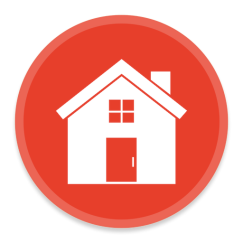 A vektorgrafika olyan számítógépes képalkotási mód, amely nem pixelekbe, képpontokba menti a rajzot, hanem matematikai műveletek segítségével rajzol pontokat, vonalakat.
Előnyei:
	- kis méretű a fájl
	- nagyításkor nem romlik a minősége
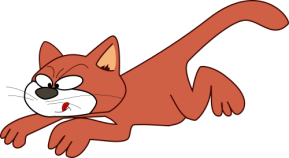 Egy korai rajzom
Mi is az az Inkscape?
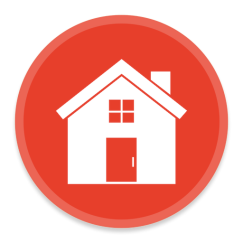 Az Inkscape egy  ingyenes vektorgrafikus rajzolóprogram. Segítségével könnyen tudunk esztétikus ábrákat, rajzokat készíteni, még akkor is, ha nem tudunk rajzolni.
Hogyan készült? 
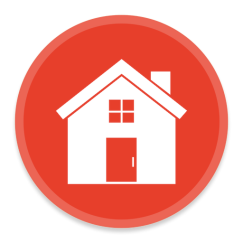 Amint látható különböző kicsi háromszögekből csináltam a télapót. Majd ezeket a háromszögeket egy átlagolt színnel kitöltöttem.
Kattints a képre
Az apró pelyheket pedig a fehér szín elmosásával csináltam.
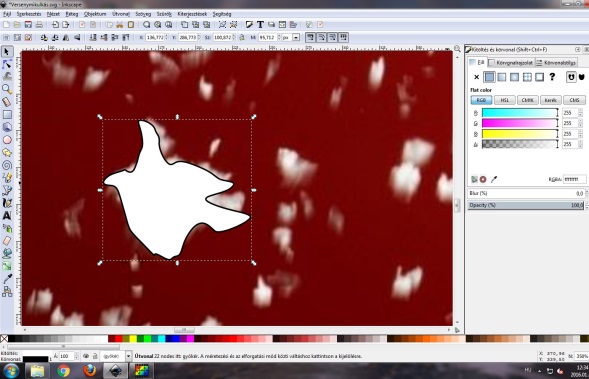 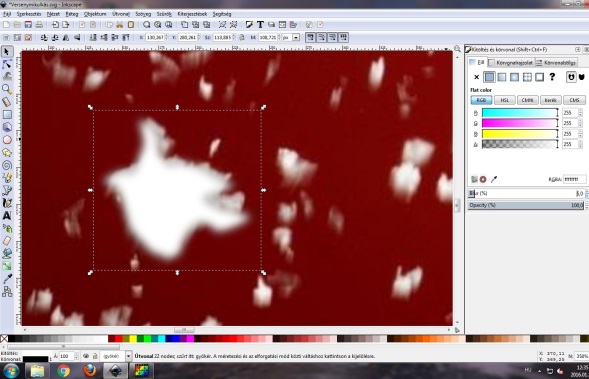 Kattints a képre
Kattints a képre
Hogyan készült? 
Kattints a képre még egyszer!
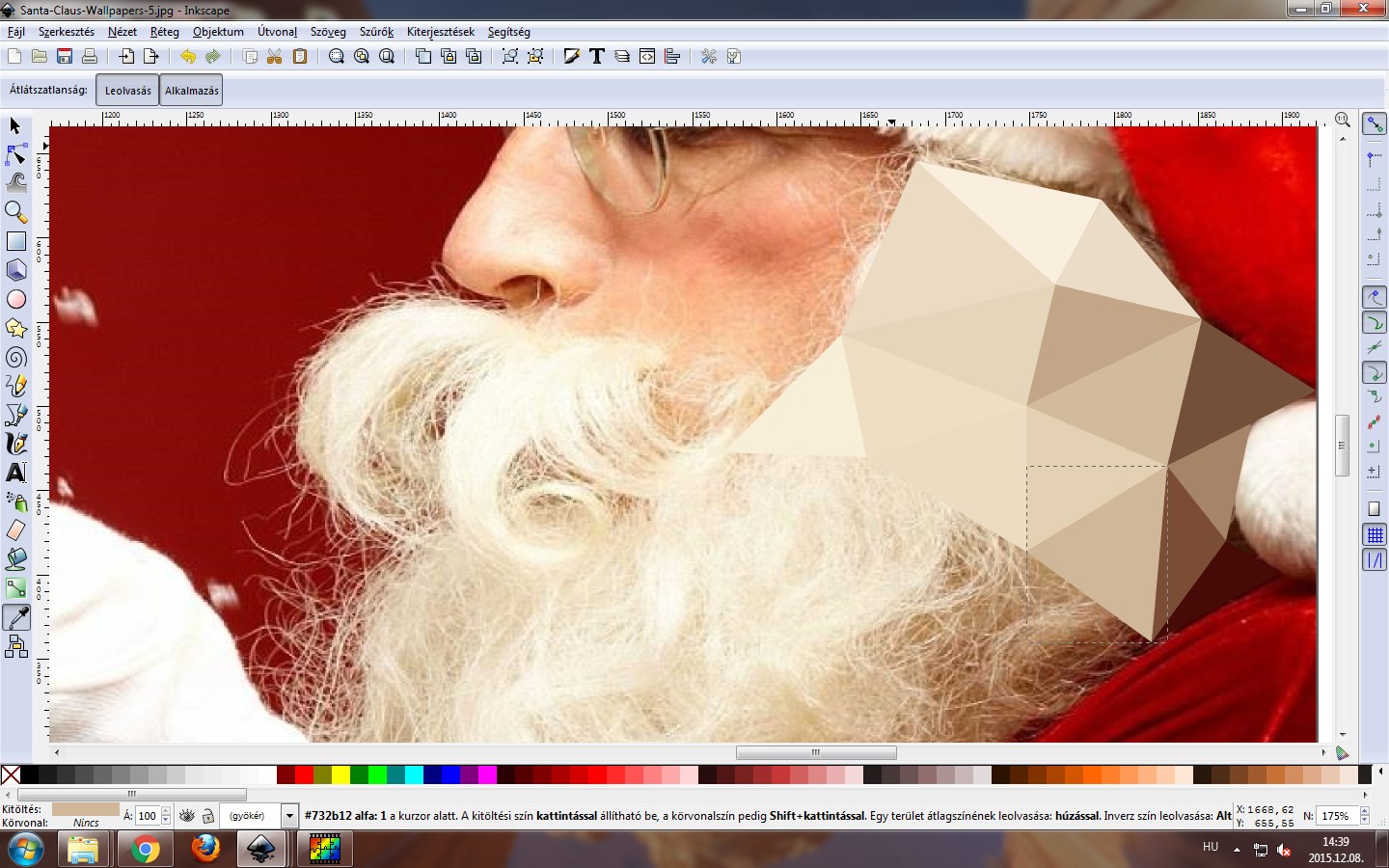 Amint látható különböző kicsi háromszögekből csináltam a télapót. Majd ezeket a háromszögeket egy átlag színnel kitöltöttem.
Az apró pelyheket pedig a fehér szín elmosásával csináltam.
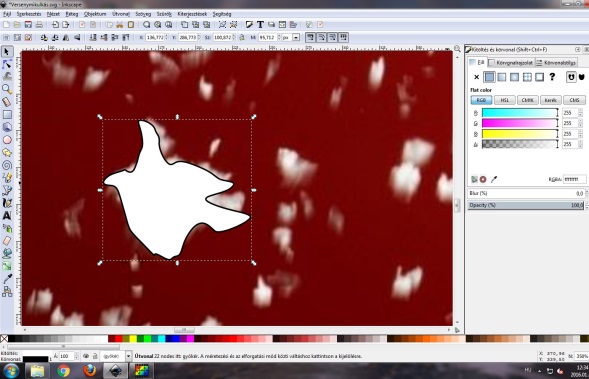 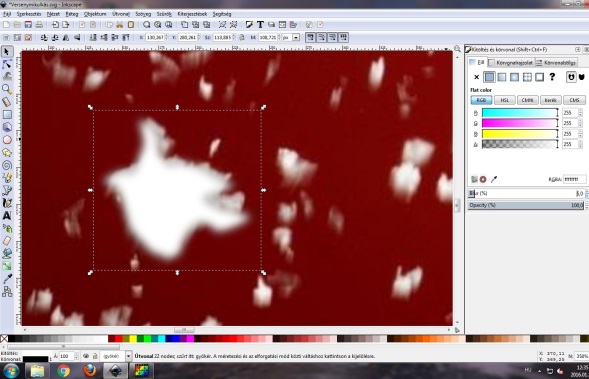 Hogyan készült? 
Kattints a képre még egyszer!
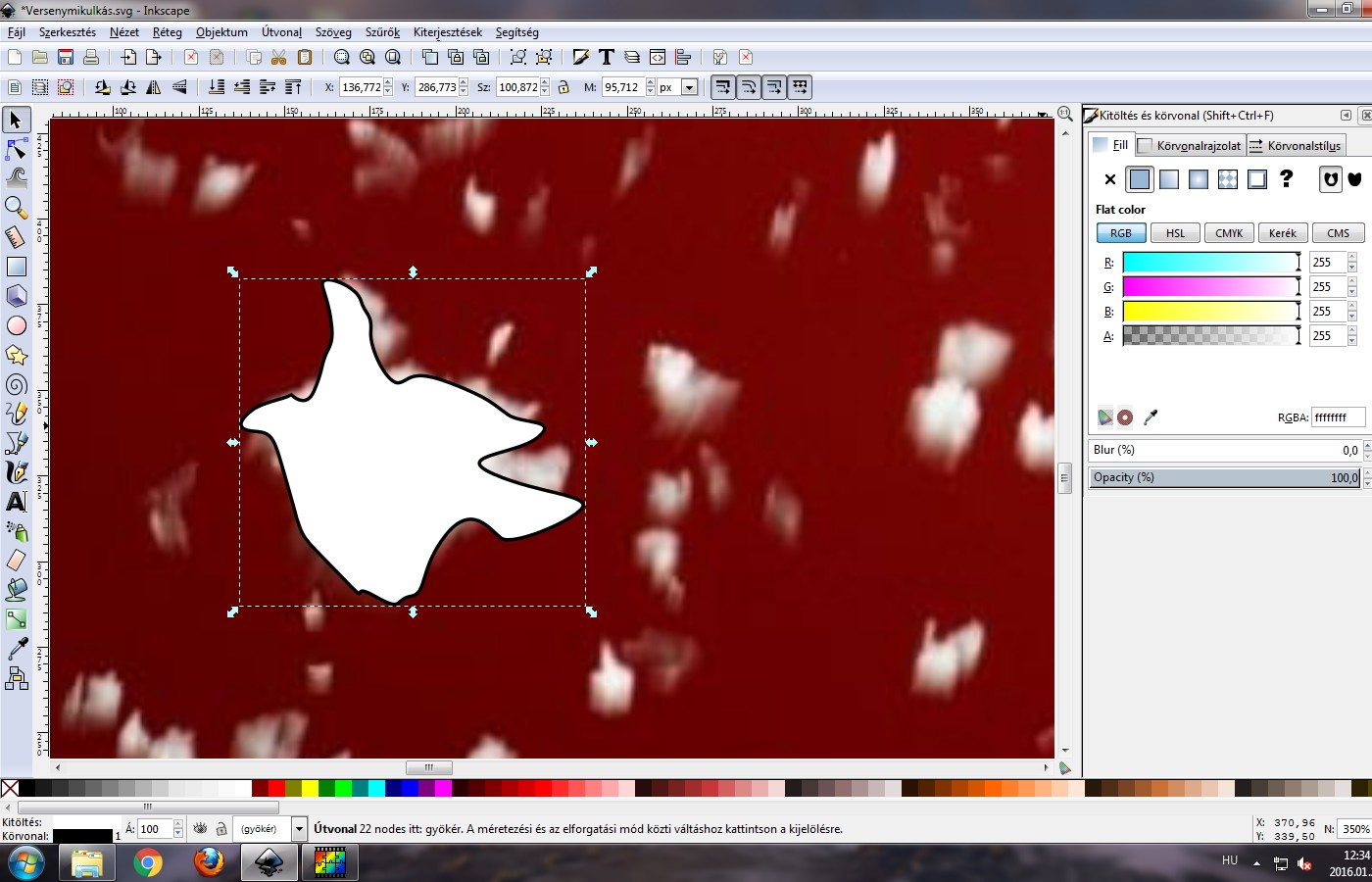 Amint látható különböző kicsi háromszögekből csináltam a télapót. Majd ezeket a háromszögeket egy átlag színnel kitöltöttem.
Az apró pelyheket pedig a fehér szín elmosásával csináltam.
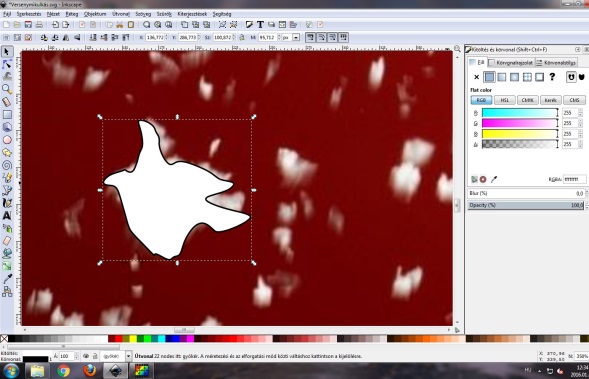 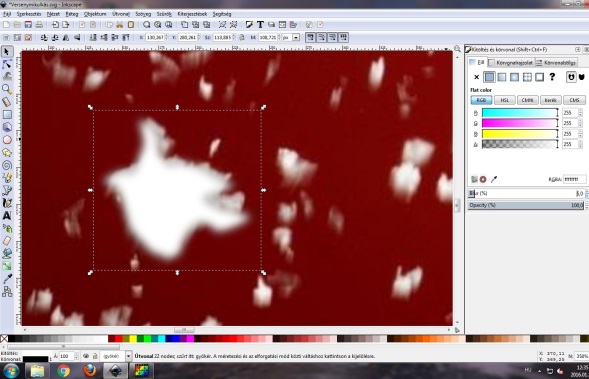 Hogyan készült? 
Kattints a képre még egyszer!
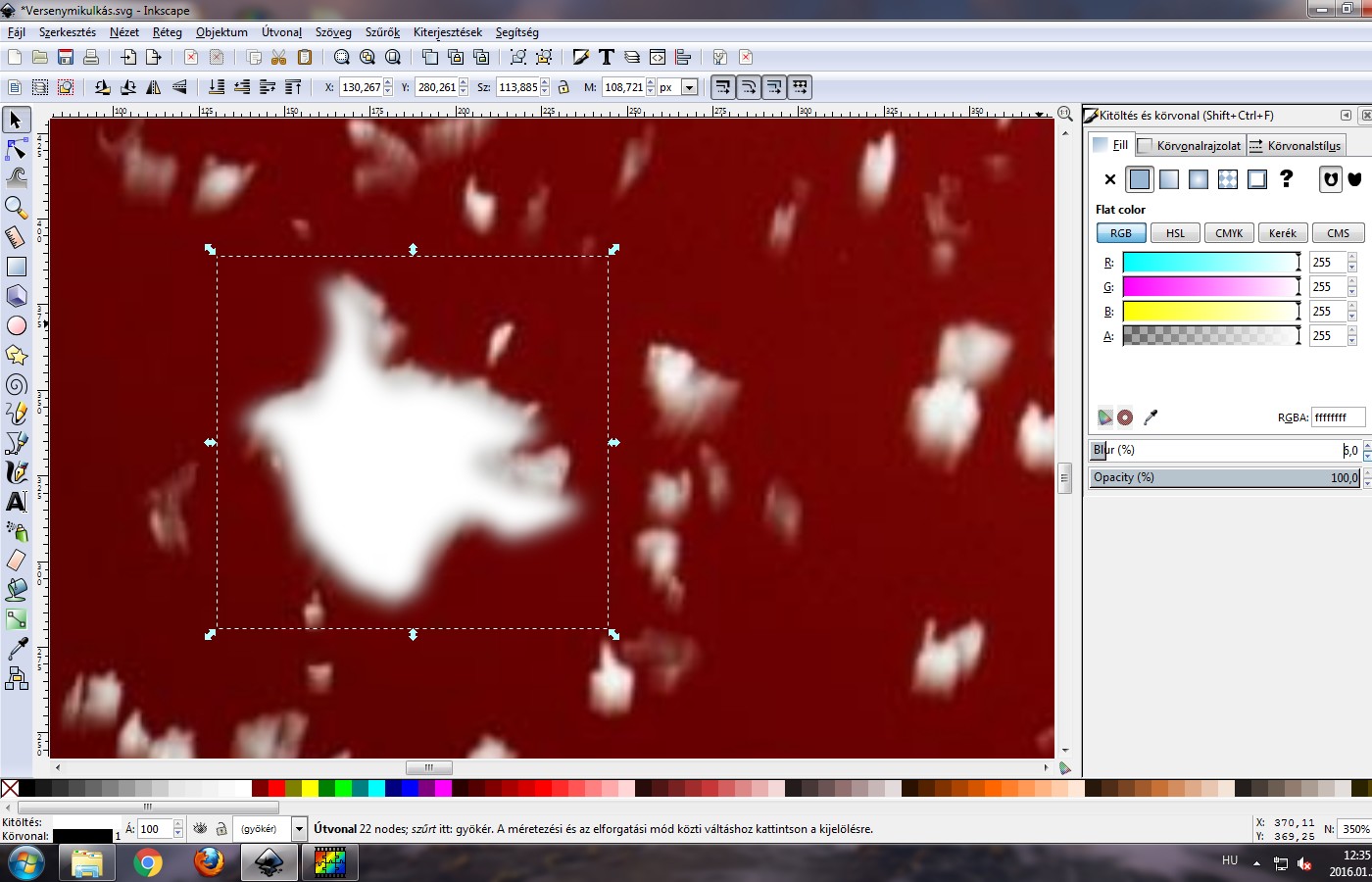 Amint látható különböző kicsi háromszögekből csináltam a télapót. Majd ezeket a háromszögeket egy átlag színnel kitöltöttem.
Az apró pelyheket pedig a fehér szín elmosásával csináltam.
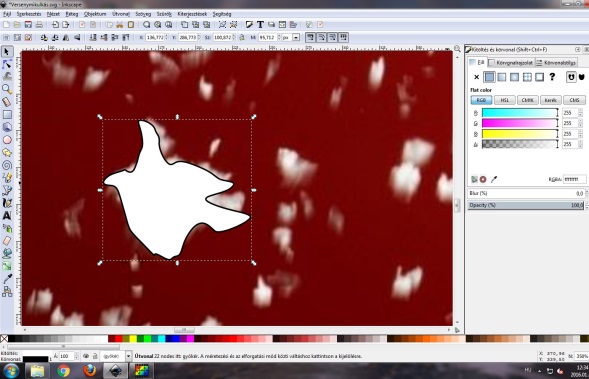 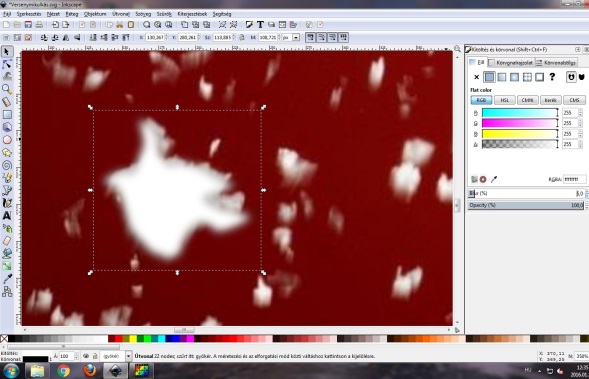 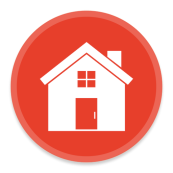 Előkészületek
Csomópontok összekapcsolása
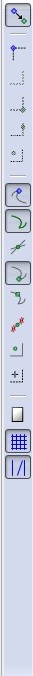 Ahhoz, hogy a háromszögeimet összetudjam kapcsolni ezeket a gombokat kell használnom:
Kattints a képre!
Útvonalakhoz való illesztés
Téglalaphoz való illesztés
Előkészület
Előkészületek
Kattints a képre még egyszer!
Csomópontok összekapcsolása
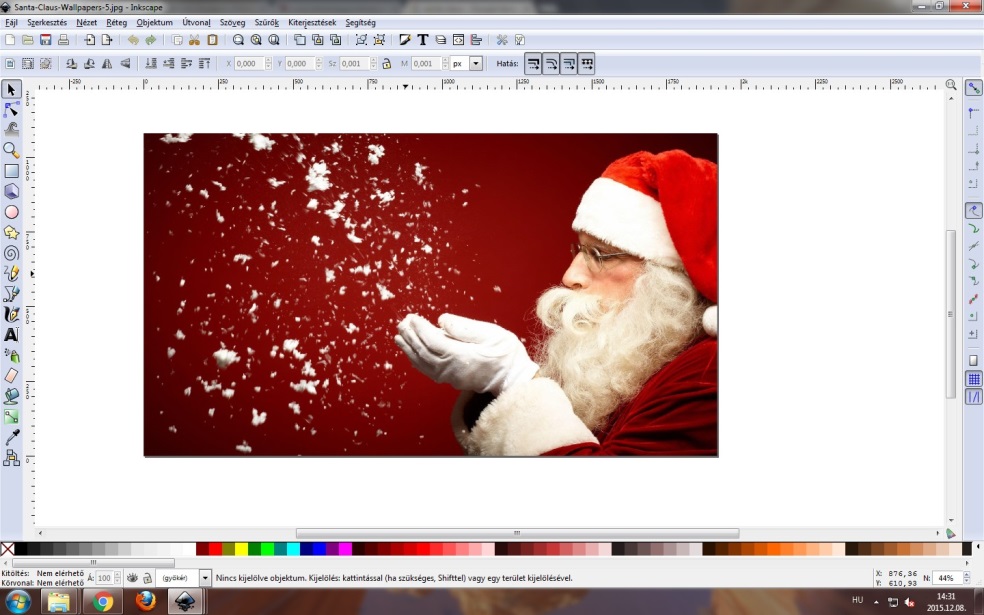 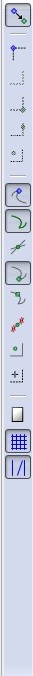 Ahhoz, hogy a háromszögeimet összetudjam kapcsolni ezeket a gombokat kell használnom:
Útvonalakhoz való illesztés
Téglalaphoz való illesztés
Előkészület
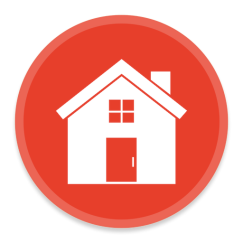 Rajzolás
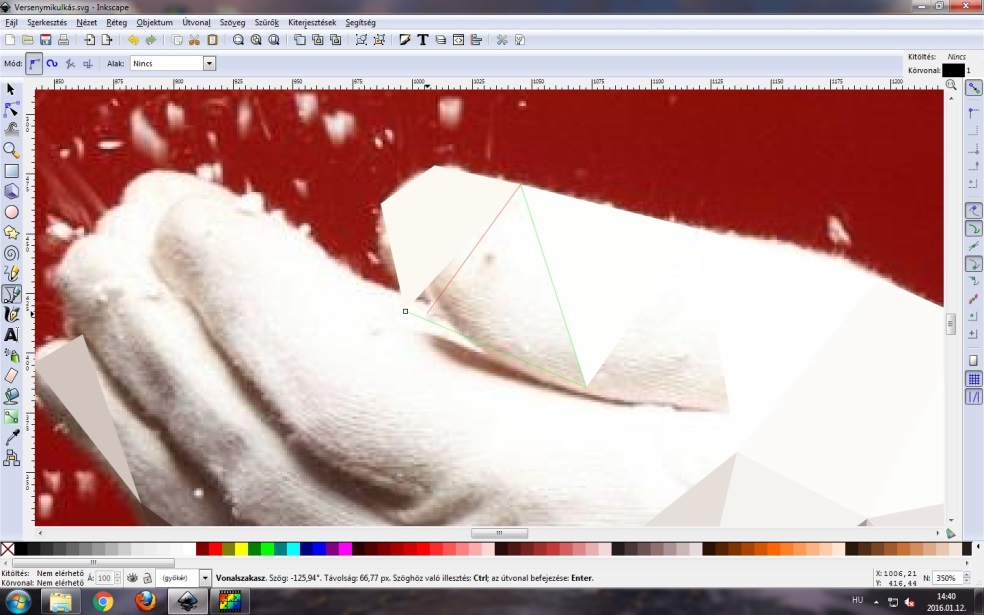 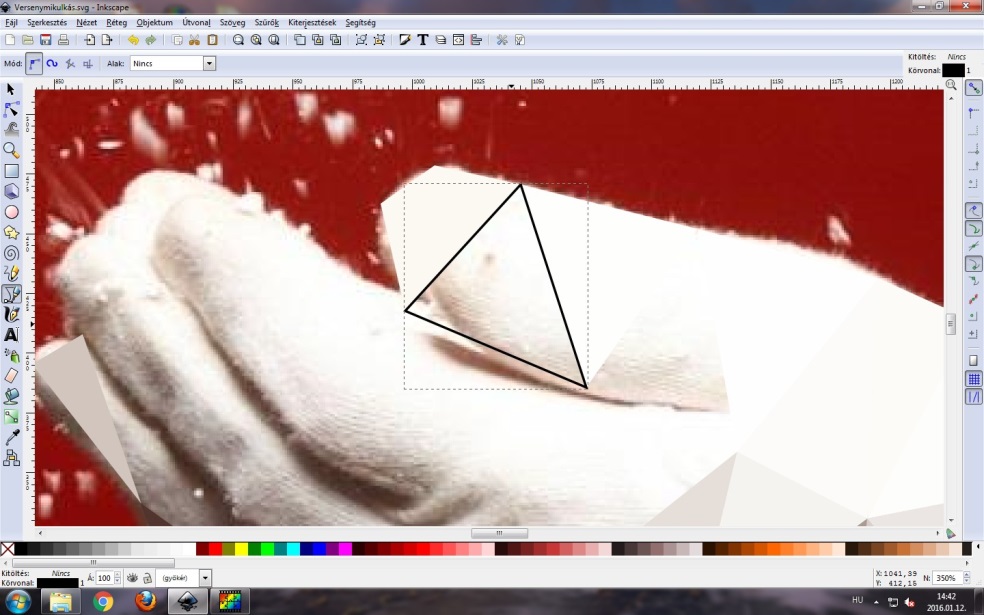 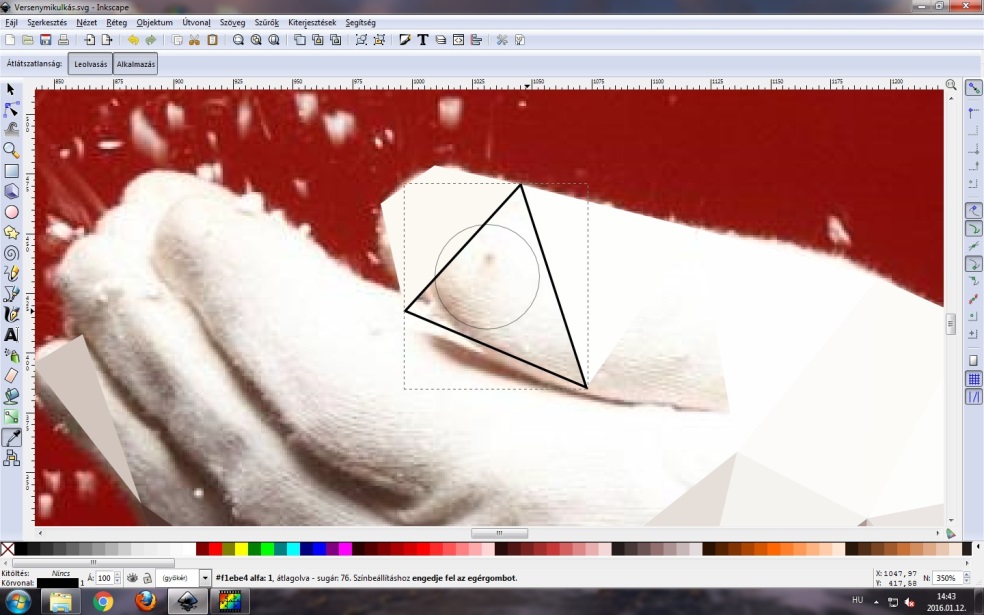 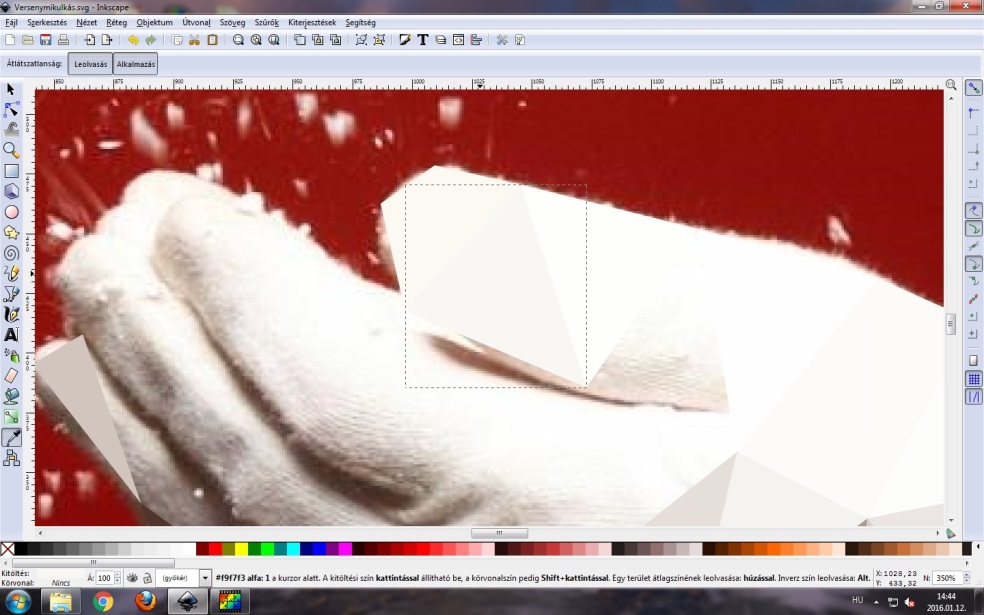 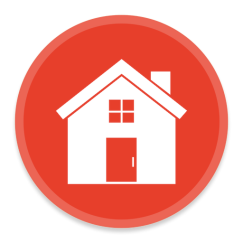 Kérdések és válaszok
Mitől különbek vektorgrafikus programok a többinél?
Számos előnye van. Kisebb méretűek és nagyításkor a kép minősége nem romlik. Sokkal esztétikusabb képeket lehet velük készíteni.
Milyen programmal lehet vektorgrafikus képeket készíteni?
Az Inkscape rajzoló programmal könnyen készíthetünk vektorgrafikus képeket. Én is ezt a programot alkalmaztam a kép készítéséhez.
Milyen technikákat lehet alkalmazni egy ilyen kép elkészítésénél?
A háromszöges technikát, amely a kicsi háromszögek szorosan való egymáshoz illeszkedését jelenti. 
Színátmenetet is lehet alkalmazni, illetve a színek elmosásával homályos hatást kelteni ( ezt a technikát alkalmaztam a pelyheknél  )
Forrás
Vége
http://www.iconarchive.com/show/button-ui-system-folders-alt-icons-by-blackvariant/Home-icon.html
http://themakerspace.co.za/inkscape-software-class/
http://onehdwallpaper.com/christmas-santa-claus-wallpaper-hd-pictures/
Vége Köszönöm a figyelmet! 